McKinney –Vento Homeless Education Liaison Orientation
McKinney-Vento:
School Access and Stability under the McKinney-Vento Act 




Arizona Department of Education
(602)542-4963
homeless@azed.gov
What is the McKinney Vento Act?
Federal education law, originally passed in 1987.
Reauthorized in 2015 by Every Student Succeeds Act (ESSA).
Amendments took effect October 1, 2016.
Works hand-in-hand with Title I PartA 
	▪ A child or youth who is homeless and is attending any school in the district 	is automatically eligible for Title I services. [1115(b)(2)(E)]
			• This includes support services and supplemental educational 					programs such as tutoring, summer school, preschool, etc.
		and other federal education programs such as Free & Reduced Breakfast/Lunch program.
2
What is the McKinney Vento Act?
Arizona McKinney Vento Student Data
*SY 18-19: 21,062 students identified
*SY 17-18: 24,393 students identified
*SY 16-17: 25,448 students identified
 Identification of students is key to the success of the program. 
638 young adults (18-24) were identified as unaccompanied young adults during the 2018 PIT count.
66% of students were doubled up, 7.4% were in hotels/motels, 24.1% were in shelters/transitional housing and 2.5% were unsheltered.
2
What is the McKinney Vento Act?
$93.5 million authorized funding to SEAs for FY20.  Largest percentage increase of all federal education programs.
Arizona awards: FY 19	$1,907,837 
   FY 20	$2,091,980 
SEAs award competitive subgrants to LEAs.
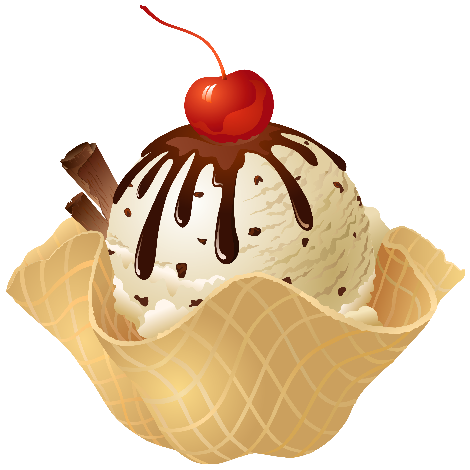 McKinney-Vento Sub Grants

Title 1-part A set asides

General Funds
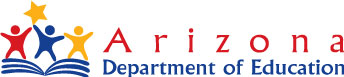 This Photo by Unknown Author is licensed under CC BY-NC
How do students meet eligibility?
Children or youth who lack a fixed, regular, and adequate nighttime residence, including:
Sharing the housing of other persons due to loss of housing, economic hardship, or a similar reason;
Living in motels, hotels, trailer parks, or camping grounds due to the lack of alternative adequate accommodations;
Living in emergency or transitional shelters;
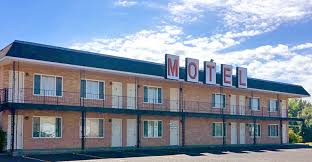 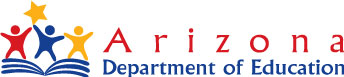 Eligibility cont…
Living in a public or private place not designed for or ordinarily used as a regular sleeping accommodation for human beings;
Living in cars, parks, public spaces, abandoned buildings, substandard housing, bus or train stations, or similar settings;
Migratory children living in the above circumstances;
Unaccompanied youth (not in the physical custody or a parent or guardian) living in the above circumstances.
7
Definition of Permanency
Fixed:
Stationary, permanent, not subject to change
Regular:
Used on a predictable, routine, consistent basis
Consider the relative permanence
Adequate:
Lawfully and reasonably sufficient
Sufficient for meeting the physical and psychological needs typically met in a home environment
Can you give me an example of a non regular, not fixed and not adequate living situation?
5
Unaccompanied Youth
The term unaccompanied youth includes a homeless child or youth not in the physical custody of a parent or guardian.
DCS is not involved in any way with the child/youth.
An unaccompanied homeless youth is a young person who is both homeless (meeting McKinney-Vento definition) and unaccompanied ( not in the physical custody of a parent or guardian).
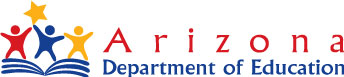 Doubled Up or “Shared Housing”
Legislative wording: “sharing the housing of other persons due to loss of housing, economic hardship, or a similar reason”
Considerations:
Why did the parties move in together? Due to a crisis or by mutual choice as a plan for mutual benefit?
How permanent is the living arrangement intended to be? Does the family or youth have any legal right to be in the home?
Where would the party in crisis live if not sharing housing?
Is the living arrangement fixed, regular, and adequate?
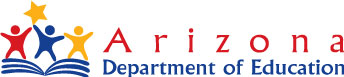 Scenario #1:
Rosa, age 4, lives with her parents, Oscar and Marie Lowe. Oscar is a construction worker and Marie is a cashier in a local supermarket. They rented a two-bedroom apartment close to Marie's job and Rosa's Head Start program. Unfortunately, both Marie and Oscar were laid off and could not find jobs. They quickly spent their limited savings to meet their basic needs. When they were evicted from their apartment, Oscar called his brother, Bill, to explain their situation. Oscar asked if he and his family could come and stay with his brother. Bill lives in a two-bedroom house with his wife and two children. Bill agreed and the Lowes moved in.
 Assessing the Family's Living Situation
 Is Rosa's family living in a homeless situation? Select the correct answer below. 
Yes, because Rosa's parents are not working.
Yes, because Rosa and her parents are staying in someone else's home because of economic hardship and they were evicted from their apartment. 
No, because Rosa and her family have a place to stay.
No, because Rosa and her family are living with their relatives.
[Speaker Notes: Yes, because Rosa's parents are not working. That is not correct. The McKinney-Vento Act's definition of "homeless" for children and youth does not refer to parents' work status. Think about these questions and then try again:  Do Rosa and her family have a fixed, regular, and adequate nighttime residence?  Do Rosa and her family have a temporary or permanent living arrangement?  Is Rosa's family sharing the home equally, or are they more like guests in the home? 

2. Yes, because Rosa and her parents are staying in someone else's home because of economic hardship and they were evicted from their apartment. Correct! Although Rosa and her parents have a place to stay, they are staying with another family due to economic hardship. They were evicted from their apartment. Their current arrangement is temporary, and they could be asked to leave at any time. These living circumstances are described in the McKinney-Vento Act's definition of "homeless." If you haven't already, please review each answer to learn why the other answers are not correct. 
3. No, because Rosa and her family have a place to stay. That is not correct. Although Rosa and her parents have a place to stay, they are staying with another family due to economic hardship and because they were evicted from their apartment. Think about these questions and then try again:  Do Rosa and her family have a fixed, regular, and adequate nighttime residence?  Could Rosa's relatives ask her family to leave at any time?  Is Rosa's family sharing the home equally, or are they more like guests in the home? 
4. No, because Rosa and her family are living with their relatives. That is not correct. Many extended families plan to live together for various reasons. However, in Rosa's situation, her family moved in with relatives as a temporary solution to lost housing and economic hardship. This situation meets the McKinney-Vento Act's definition of "homeless." Think about these questions and then try again:  Do Rosa and her family have a fixed, regular, and adequate nighttime residence?  Do Rosa and her family have a temporary or permanent living arrangement?  Is Rosa's family sharing the home equally, or are they more like guests in the home?]
Students Experiencing Homeless May:
Be unable to meet standard school enrollment requirements.
Move around and change schools a lot.
Be hungry, tired, and stressed.
Not have school supplies or homework completed (lack of space).
Not have access to reliable transportation.
Not have a parent or guardian to help them (unaccompanied youth). 
Significant amount of absences.
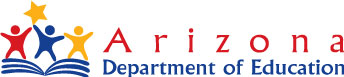 McKinney-Vento
Identification Strategies:
Enrollment procedures 
	▪ Questionnaire 
	▪ Interviews
 Building awareness with all staff 
	▪ Bus drivers
 	▪ Teachers 
	▪ Cafeteria workers
 	▪ Etc.
•Coordination with agencies
 	▪ CPS 
	▪ Police
	 ▪ Shelters
	 ▪ Refugee Resettlement
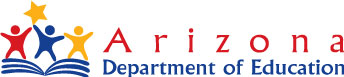 Legalities of McKinney-Vento
Defines and protects  the rights of homeless students to enroll in, attend and succeed in public schools.

Federal law supersedes state and local laws and polices.

View  the Non-Regulatory Guidance: https://cms.azed.gov/home/GetDocumentFile?id=5dcc5df403e2b3163cad532d
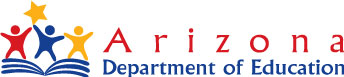 Key Provisions of McKinney-Vento
Immediate enrollment without documents
School stability
Transportation to school of origin
Eliminate barriers = ensure school policies and procedures are fair
Unaccompanied youth=immediate enrollment
Dispute Resolution Process
District Liaison assigned to every school district
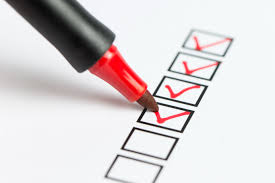 McKinney-Vento Liaison Role
McKinney Vento Liaisons need to collect and provide to the State Coordinator information needed to fulfill the data collection required by the Act – number of children/youth identified as homeless and categories.

Ensure that children and youth are identified through outreach and coordinated activities with other entities and agencies.

Enrolled in and have a full and equal opportunity to succeed in school.

Access to services through Head Start programs (including Earlly Head Start Program), early intervention services under part C of the IDEA, and other preschool programs administered by the LEA.

Inform parents, guardians and unaccompanied youth of all transportation services, including transportation to the school of origin and is assisted in accessing that transportation.
McKinney-Vento Liaison Role
Receive referrals to health care, dental, mental health and substance abuse services, housing services and other appropriate services.

Inform the parent, guardian, and unaccompanied youth of their educational rights and related opportunities available to their children and are provided with meaningful opportunities to participate in the education of their children.

Public notice: Disseminating public notice of McKinney-Vento rights in locations frequented by parents and youth, in a manner and form understandable to them.

Enrollment disputes are mediated by the LEA and utilizing LEA policy and procedure.

Liaisons must be able to carry out the duties as described above: the MV liaison should allocate sufficient time to do their jobs effectively as outlined in the law and make timely decisions.

https://www.schoolhouseconnection.org/guidelines-for-designating-lea-level-and-building-level-mckinney-vento-liaisons/
McKinney-Vento Best Interest
In determining best interest, the liaison shall:
Presume that keeping the child/youth in the school of origin is in the child’s or youth’s best interest, except when doing so is contrary to the request of the parent, guardian or unaccompanied youth.

Consider student-centered factors related to the child’s or youth’s best interest: including factors related to the impact of mobility on achievement, education, health, and safety, giving priority to the request of the parent, guardian or unaccompanied youth.
McKinney-Vento
Important Take-A-Ways
Districts:
Enroll children and youth experiencing homelessness 
immediately!
Remove any barriers to education!
If you turn away a child or youth, you may be sending them into a dangerous situation and breaking the law.

Community, Districts, Agencies:
Safety first!
Sensitivity is critical!
Confidentiality is your legal obligation and essential!

We all play a pivotal role in keeping children
 and youth safe!
Scenario #2:
Olivia, age 4, lives with her 13-year-old brother Tony, and their mother, Marissa Preston, in a rural community. Olivia attends a Head Start program and Tony attends a local public school. Last year, Marissa lost her job in a nursing home. She decided to move to a different state to find work. Marissa's mother agreed to let Olivia and Tony stay with her while Marissa looked for work. Marissa found a job working nights and is studying to be a certified nursing assistant (CNA). Marissa and her mother have agreed that the children will continue to live with their grandmother until Marissa completes her CNA program. Assessing the Family's Living Situation Are Olivia and Tony living in a homeless situation?
Select the correct answer below
Yes, because they are not living with their mother.
 Yes, because they are not living in a fixed, regular, and adequate housing situation. 
No, because they are living in a fixed, regular, and adequate situation that was arranged by and agreed upon by both the mother and grandmother. 
No, because they are living with their grandmother, not their mother. .
[Speaker Notes: 1. Yes, because they are not living with their mother. That is not correct. Although Olivia and Tony are not living with their mother, the McKinney-Vento Act's definition of "homeless" for children and youth does not refer to living with guardians. They are living in a fixed, regular, and adequate housing situation with their grandmother. Think about these questions and then try again:  Do Olivia and Tony have a fixed, regular, and adequate nighttime residence?  Do Olivia and Tony have a temporary or permanent living arrangement?  Could Olivia and Tony's grandmother ask them to leave at any time?  Are Olivia and Tony welcome in the home? 
2. Yes, because they are not living in a fixed, regular, and adequate housing situation That is not correct. Although Olivia and Tony are not living with their mother, they are living in a fixed, regular, and adequate housing situation with their grandmother. 
3. No, because they are living in a fixed, regular, and adequate situation that was arranged by and agreed upon by both the mother and grandmother. Correct! Whether or not Olivia and Tony are considered homeless is based on the McKinney-Vento Act's definition of "homeless" for children and youth. Olivia and Tony’s situation is not considered homeless because they are living in a "fixed, regular, and adequate nighttime residence." Their situation does not meet the definition of "children and youths who are sharing the housing of other persons due to loss of housing, economic hardship, or a similar reason." 
4. No, because they are living with their grandmother, not their mother. That is not correct. Although Olivia and Tony are living with their grandmother, guardianship is not part of the McKinney-Vento Act's definition of "homeless" for children and youth.]
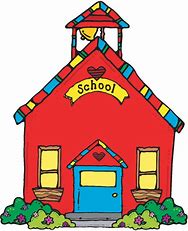 FAQ’s
Can paperwork be incomplete and still identified as McKinney Vento?
Yes, if a family identifies themselves as homeless, we must count them as homeless in our counts.  The Liaison should follow up with the family to inform them of their educational rights as McKinney Vento.
2. At what point would the student officially be considered McKinney Vento? Is there any other documentation that would be needed before this decision can be made?
	When the residency questionnaire is filled out as McKinney 	Vento.   There is no other documentation that should be 	requested or required to qualify.  This is not a black and white situation.
FAQ’s
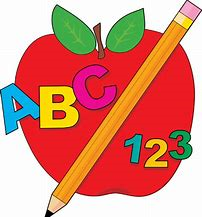 3. If a student were to live on the border of another state/country how, if at all, would a school be able to verify to which state or country that student belonged?
	McKinney Vento is a US Federal law so only qualifies in the US.  The state that the child belongs to will be based on the school of origin address. Will need more information on a case by case situation.  

4. How many attempts would be acceptable in making the decision that a student was McKinney Vento? Would it be acceptable to determine the student was not McKinney Vento if they cannot contact the family/guardians? 
There is no set number of attempts but in a social worker mindset, maybe a minimum of 3 attempts (phone/voicemail, email, letter to parents with the student) would be acceptable. The student should still be McKinney Vento if the family cannot be contacted (unaccompanied?  Need to remove the barriers).
Resources at your Fingertips
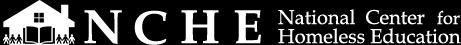 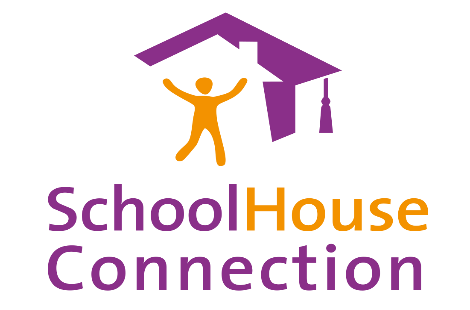 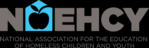 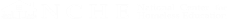 Contact Me!
Silvia Chavez
State Coordinator for Homeless Education 
1535 W. Jefferson St. bin #31
Phoenix, AZ 85007

(602)542-4963
Silvia.Chavez@azed.gov
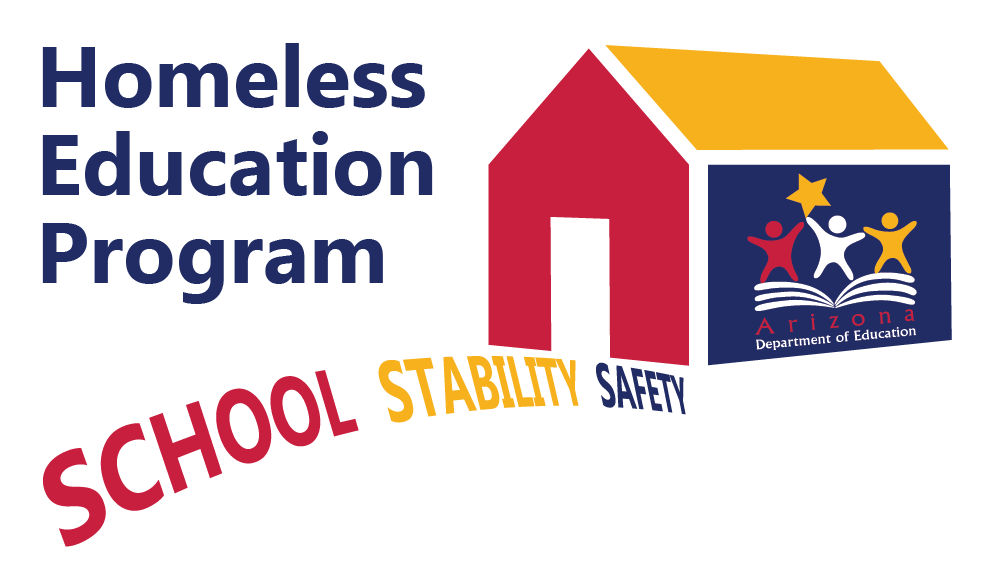